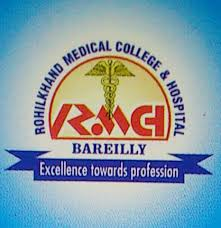 Manohar.Y       	Assistant Professor  Department of Pharmacology
RMCH,Bareilly
Histamine - Introduction
Meaning “tissue amine” (histos – tissue) – abundantly  present in animal tissues – also in plants like “stinging  nettle”

Mediator of hypersensitivity and tissue potential tissue  injury – Physiological role..

The primary site the mast cell granules (or basophils) –  skin, intestinal and gastric mucosa, lungs, liver and  placenta
Histamine – synthesis, storage and  release
Synthesized locally from amino acid  histidine
•

•
Histidine	Histamine
L-histidine decarboxylase
Metabolized by P450 system, 2 pathways:
Methylation to N-me histamine (N-me transferase), and to  N-me imidazole acetic acid (MAO) - eliminated in urine
Oxidative deamination to imidazole acetic acid (DAO), and  to imidazole acetic acid riboside - eliminated in urine

Ineffective orally – liver destroys all absorbed  from  intestine
•
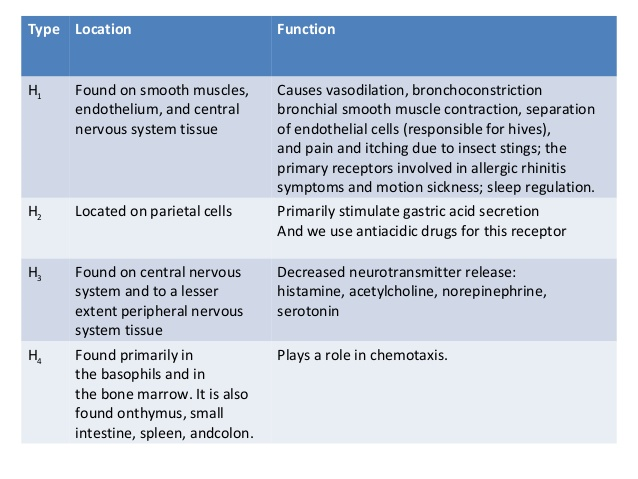 Histamine - Pharmacological  actions
Blood vessels: Dilatation of small  vessels – arterioles,  capillaries and  venules
S C   administration – flushing, heat, increased HR and CO – little fall in  BP
Rapid IV injection: Fall in BP early (H1) and persistent (H2) – only H1  effect with low dose
Dilatation of cranial vessels - headache
H1 component vasodilatation – mediated indirectly by EDRF .. But H2  component VD- mediation is directly on smooth muscle of blood vessels
Larger arteries and veins – constriction mediated by H1 receptor
Increased capillary permeability – exudation of  plasma
•
Histamine –
The Triple Response
Subdermal histamine injection causes:
Red spot (few mm) in seconds: direct  vasodilation effect ,  H1 receptor mediated
Flare (1cm beyond site): axonal reflexes, indirect  vasodilation, and  itching, H1 receptor mediated
Wheal (1-2 min) same area as  original spot, edema due to  increased capillary permeability, H1 receptor mediated
Heart
Affects both cardiac contractility and electrical events directly
–	It increases the force of contraction of both atrial and ventricular muscle by  promoting the influx of Ca2+, and

Increased heart rate by quicken diastolic depolarization in the sinoatrial  (SA) node.

It also acts directly to slow atrioventricular (AV) conduction, to increase  automaticity, and in high doses especially - to elicit arrhythmias.

Overall: H1 – decreased AV conduction; H2 - Increased Chronotropy and  automaticity
•
•
•
•
•
Visceral smooth muscles: Bronchoconstriction, intestinal  contractions increased (colic), Uterus not affected
Glands: Gastric secretion (also pepsin) – H2 receptor mediated
– cAMP generation and proton pump activation
Sensory Nerve endings: Itching on injected; High doses – pain
Autonomic ganglia and  Adrenal Medulla: Adrenaline release –  rise in BP
C N S: Does not cross BBB – no C N S   effects on IV
–	intracerebral injection: Rise in B P, Cardiac stimulation, hypothermia,  arousal, vomiting
•
•
•
•
Histamine H1-receptor antagonists
First Generation:
Sedating
Second Generation:  Nonsedating
Classification
1st    Generation:
Highly sedatives: Diphenhydramine, Dimenhydrate,  Promethazine and Hydroxyzine
Moderately: Pheniramine, Cyproheptadine, Meclizine,  Buclizine and Cinnarizine
Mild: Chlorpheniramine, Dexchlorpheniramine,  Dimethindene, Cyclizine, Clemastine
2nd         Generation: 
Fexofenadine, Loratidine,  Desloratidine, Cetirizine, Levocetrizine, Azelastine,  Mizolastine, Ebastine and Rupatidine
•
•
Antihistaminics – Pharmacological  actions
Antagonism of  Histamine:
Effectively block bronchoconstriction, contraction of intestinal and  other smooth muscles and triple response
Low dose BP  fall antagonized, but needs H2 blockers to counter high  dose fall in BP
Constriction of large vessels also antagonized
Gastric secretion – unchanged
Antiallergic action: Manifestations of Type 1 hypersensitivity  reactions – suppressed
Urticaria, itching, angioedema – controlled
Anaphylactic fall in BP – partially prevented
Asthma in human – not affected (other mediators)
•
•
CNS: Variable degree of C N S depression (sedation)– depends on individual  drugs – ability to cross BBB and CNS:Peripheral H1 receptor    affinity
Inter-individual variation
Some Individuals: stimulant effects – restlessness and Insomnia etc.  2nd generation – Non-sedating
Promethazine – controls motion sickness  and vomiting  of pregnancy
	Promethazine – controls rigidity and tremor in     Parkinsonism
Anticholinergic: Many are anticholinergic properties – Promethazine  highest – additive action with Atropine, TCAs etc.
Local anaesthetic: Pheniramine – membrane stabilizing effects – LA – but  not used (Irritation) – also antiarrhytmic
BP: Fall in B P with IV injection (all) but not with Oral
Pharmacokinetics
Classically – lipid soluble, well absorbed orally and  parenterally, metabolized in Liver and excreted in  urine
Widely distributed in body and enters Brain and crosses  BBB
Induce microsomal hepatic enzyme
Duration of action 4-6 Hours except meclozone,CPM,cetirizine,loratidine,fexofenadine which act for 12-24 or more
Cetirizine (C), loratadine (L), fexofenadine (F) - well  absorbed and are excreted mainly unmetabolized form
C    and L      are primarily excreted in the urine
F     is primarily excreted in the   feces
ADRs	- H1 - antgonists
Sedation (Paradoxical Excitation in children), diminished alertness, loss to  concentrate, dizziness, motor incordination, tendency to fall  asleep –  commonest – say no to motor vehicle driving and   operation
Alcohol synergises  CNS   effects  
Tachydysrhythmias in overdose - rare
•
•
•
Allergic reactions with topical use (contact dermatitis)  Peripheral antimuscarinic effects
–
–
Dryness of mouth, blurred Vision, constipation, urinary retention  Epigastric distress and headache
•
Acute overdose: CNS   excitation, tremor hallucinations – resemble  Atropine poisoning - death due to respiratory failure and CVS   failure
Therapeutic uses
•
Allergic reactions: Does not suppress AG:AB reaction – but blocks release  of histamine – palliative
–	Itching, urticaria, seasonal hay fever, allergic conjunctivitis, angioedema of  lips-eyelids etc. --- Laryngeal angioedema (Adrenaline)
Anaphylactic shock 
Less  effective in perennial vasomotor rhinitis, atopic dermatitis, and chronic  dermatitis – H2   antagonist combination
Bronchial asthma – no use – 1) other mediators than  histamine
2) concentration at the site may not  be sufficient
Not effective in humoral and cell mediated allergies
–
–
–
–
•
Other conditions : (histamine) – Insect bite, Ivy poisoning – symptomatic  relief
Prunitides: Antipruritic - Independent of antihistaminic action  Common cold: Symptomatic relief – older ones preferred
•
•
Motion Sickness: Promethazine, diphenhydramine, dimenhydrinate and  cyclizine – 1 hour befor journey
Promethazine – morning sickness, drug induced and post operative vomiting  and radiation vomiting
Vertigo: Cinnarizine  Preanaesthetic medication
Cough: Chlorpheniraine maleate, diphenhydramine, promethazine etc.  
Parkinsonism: Promethazine – anticholinergic and  sedative
Acute muscular dystonia: Parenteral Promethazine – anti-dopamineric  and antipsychotic drugs
Sedative-hypnotic: Promethazine – respiratory depression (not below 2  years) – not preferred ……. Hydroxyzine
2nd Generation antihistaminics
2nd generation (SGAs) – after 1980s
Higher affinity for H1 receptors: no anticholinergic side  effects
Absence of CNS   depressant property
Additional antiallergic – LT    and P A F     inhibition
Advantages over 1st generation:
No psychomotor impairment – driving etc. can be allowed
No sleep induction
Do not potentiate  BDZ   and   alcohol etc.
•
•
Individual  Antihistaminics
2nd Generation: in general, these agents have a much lower incidence of  adverse effects than the first generation agents
Fexofenadine: First non-sedating SGA - banned – Torades de pointes …  when co-administered with CYP 3A4 inhibitors – erythromycin,  clarithromycin, ketoconazole and itraconazole etc.
–
–
Blocking of delayed rectifier  K+ channel in Heart at high doses  Terfenadine, Astimazole etc. – banned
•
Loratidine: Long acting, selective peripheral H1 blocker – fast acting and  lacks CNS depression – metabolized by CYP3A4 (to an active metabolite)
No interaction with macrolides and no arrhythmias 
 Uses: Urticaria and atopic dermatitis
•
Desloratidine: Metabolite of  Loratidine – with its double potency
Cetirizine: 
Most commonly used these days (Levocetirizine –  same with lesser side effects)
High affinity for Peripheral H1 receptor, but poor BBB cross, but  sleepiness at high dose
Not metabolized in body, no cardiac action when given with  macrolides etc.
Other anti-allergic action – inhibits histamine and cytotoxic material  release from platelets and eosinophils(LTs,PGs,ILs)
High skin concentration – beneficial urticaria and atopic dermatitis
Longer half life – once daily dosing
Uses: Upper respiratory allergies, pollinosis(Allergic rhinitis), urticaria  and atopic dermatitis and seasonal  asthma..
Azelastine: H1 blocker with topical action – also inhibitor of inflammatory  response mediated by LT and   PAF
•
Down regulation of Intracellular adhesion molecule-1 (ICAM-1) expression on  nasal mucosa – Intranasal application
Half-life 24 hours but action lasts longer due to active metabolites
Used intranasal in seasonal and perennial rhinitis(inflammation of nose)
Mizolastine: Non-sedating – effective in rhinitis and urticaria (no active  metabolite)
–	Half-life  8-10 Hours  but single dosing
•
•
Ebastine: Newer SGA – converts to carbastine
Half-life: 10-16 Hrs and non-sedating
Used in nasal and skin allergies
Arrhythmogenic potential
H 2-receptor antagonists
Cimetidine, Ranitidine, Famotidine and
Roxatidine …….
…..  Will be discussed later	– in “Drugs for Peptic  Ulcer”